Департамент здравоохранения города Москвы
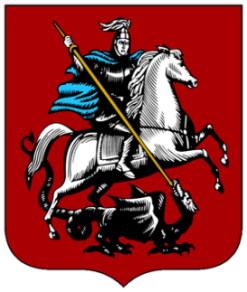 Отчет главного врача 
ГБУЗ г. Москвы ГП № 170 ДЗМ
Полуниной Ирины Станиславовны
О работе поликлиники в 2018 году
и задачах на 2019 год
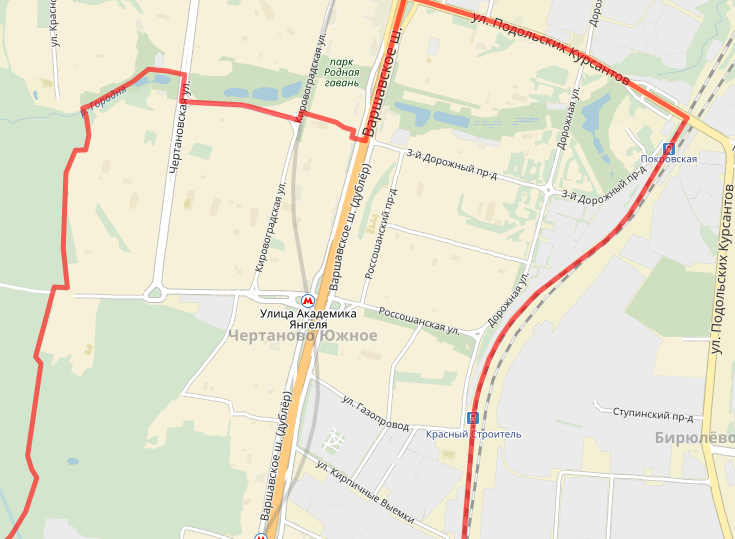 Структура поликлиники
ГП №170
1400 посещений/смену
Филиал 2
Филиал 1
750
посещений/смену
750
посещений/смену
29 терапевтических
участков
23
участка
19
участков
Филиал 3
500
посещений/смену
28
участков
СТРУКТУРА
ПРИКРЕПЛЕННОГО НАСЕЛЕНИЯ
ПО РАЙОНАМ И ВОЗРАСТАМ
Основные задачи 2018 года
5,7% (9 800 чел.)
8,8% (15 200 чел.)
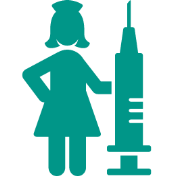 85,5% (148 358 чел.)
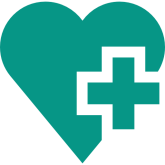 СНИЖЕНИЕ ЗАБОЛЕВАЕМОСТИ,
ИНВАЛИДНОСТИ
И СМЕРТНОСТИ
ИММУНИЗАЦИЯ
НАСЕЛЕНИЯ
 И ВСЕОБЩАЯ ДИСПАНСЕРИЗАЦИЯ
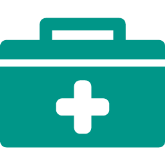 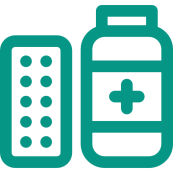 32,3%
 (56 054 чел.)
ГАРАНТИРОВАННЫЙ ОБЪЕМ МЕДИЦИНСКОЙ ПОМОЩИ
ПРИКРЕПЛЕННОМУ
НАСЕЛЕНИЮ
МЕДИЦИНСКОЕ И ЛЕКАРСТВЕННОЕ
ОБЕСПЕЧЕНИЕ ЛЬГОТНЫХ
КАТЕГОРИЙ НАСЕЛЕНИЯ
67,7%
 (117 304 чел.)
173 358 ЧЕЛОВЕК ПРИКРЕПЛЕННОГО НАСЕЛЕНИЯ
Структура учреждения
ГП 170
Ф1
Ф2
Ф3
1. ОТДЕЛЕНИЕ ВРАЧЕЙ ОБЩЕЙ ПРАКТИКИ
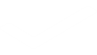 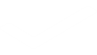 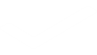 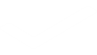 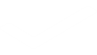 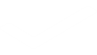 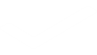 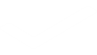 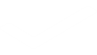 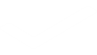 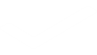 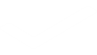 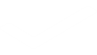 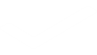 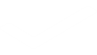 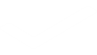 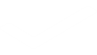 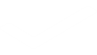 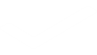 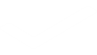 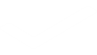 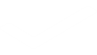 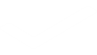 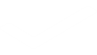 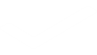 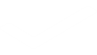 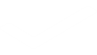 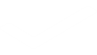 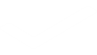 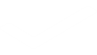 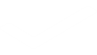 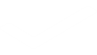 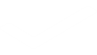 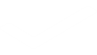 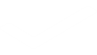 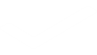 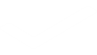 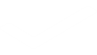 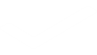 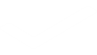 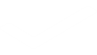 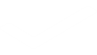 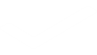 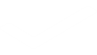 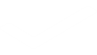 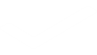 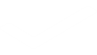 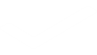 СКВОЗНЫЕ СПЕЦИАЛИЗИРОВАННЫЕ ОТДЕЛЕНИЯ:
X
X
X
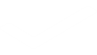 2. ОТДЕЛЕНИЕ МЕДИЦИНСКОЙ ПОМОЩИ НА ДОМУ
3. ОТДЕЛЕНИЕ ЛУЧЕВОЙ ДИАГНОСТИКИ
4. ОТДЕЛЕНИЕ ФУНКЦИОНАЛЬНОЙ ДИАГНОСТИКИ
5. ОТДЕЛЕНИЕ КАРДИОЛОГИИ
6. ОТДЕЛЕНИЕ НЕВРОЛОГИИ
7. ОТДЕЛЕНИЕ ОБЩЕЙ ХИРУРГИИ С УРОЛОГИЕЙ
8. ОТДЕЛЕНИЕ ЭНДОКРИНОЛОГИИ
X
X
X
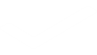 9. КЛИНИКО-ДИАГНОСТИЧЕСКАЯ ЛАБОРАТОРИЯ
10. ОТДЕЛЕНИЕ МЕДИЦИНСКОЙ ПРОФИЛАКТИКИ С ЦЕНТРОМ ЗДОРОВЬЯ
X
X
X
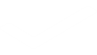 11. ОТДЕЛЕНИЕ ФИЗИОТЕРАПИИ
12. ДНЕВНОЙ СТАЦИОНАР
13. ПАТРОНАЖНАЯ СЛУЖБА
14. КАБИНЕТ ПАЛЛИАТИВНОЙ МЕДИЦИНСКОЙ ПОМОЩИ
Работа врачей учреждения в 2018 году
АМБУЛАТОРНЫЕ ПОСЕЩЕНИЯ
155 977 (22,5%)
538 637 (77,5%)
СТРУКТУРА АМБУЛАТОРНЫХ ПОСЕЩЕНИЙ
ПОСЕЩЕНИЯ НА ДОМУ
ВСЕГО 694 614
ВСЕГО 26 337
Структура заболеваемости в 2018 году
РАБОТА ОТДЕЛЕНИЯ МЕДИЦИНСКОЙ ПРОФИЛАКТИКИ И ЦЕНТРА ЗДОРОВЬЯ
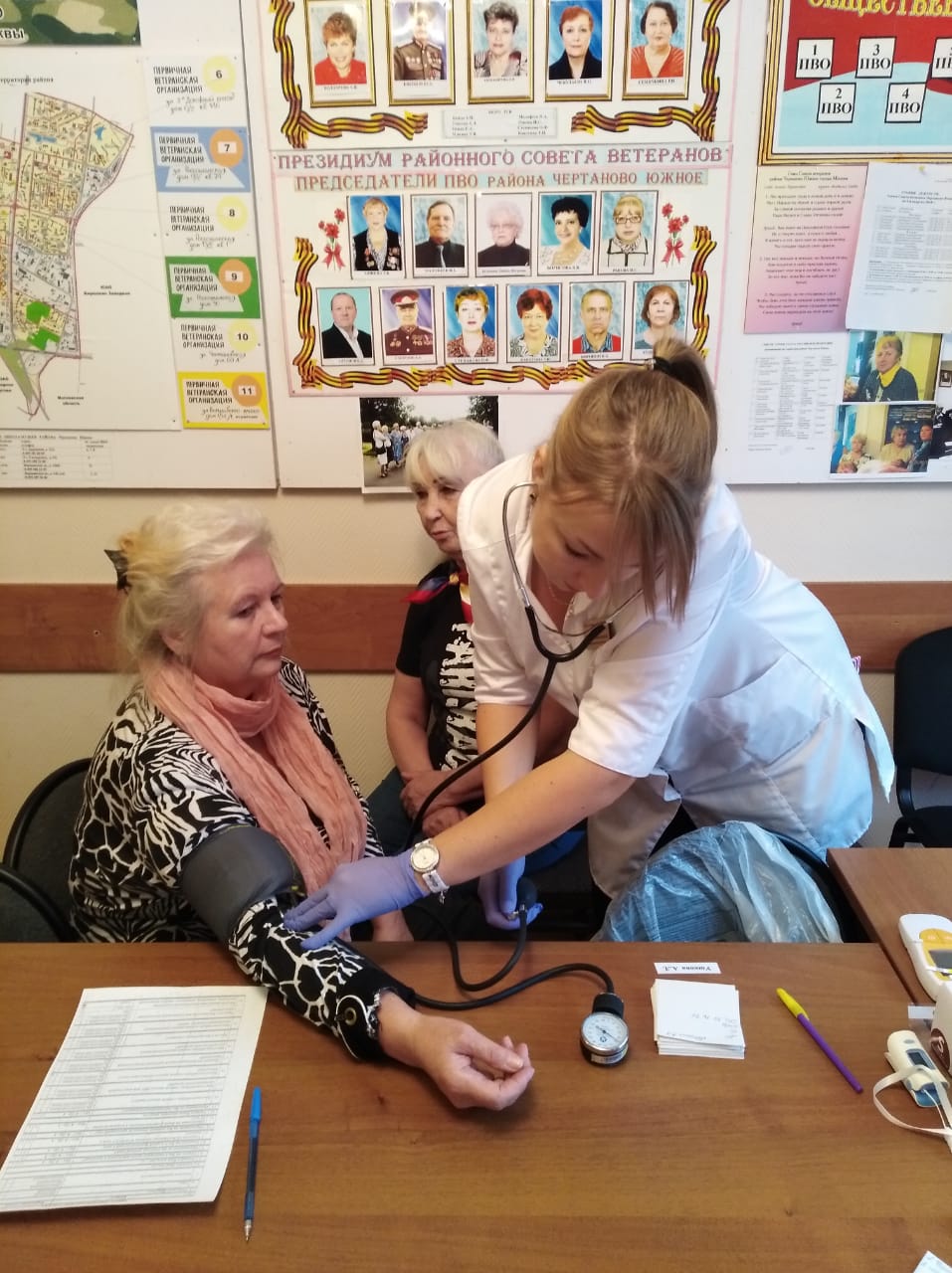 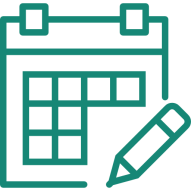 ЗА 2018 ГОД ПРОВЕДЕНО 22 АКЦИИ
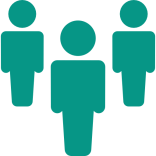 ПРИНЯЛО УЧАСТИЕ 4 117 ЧЕЛОВЕК
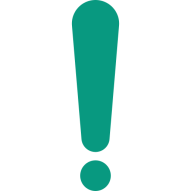 УЧАСТИЕ В ПРОЕКТЕ «МОСКОВСКОЕ ДОЛГОЛЕТИЕ»
ПРОВЕДЕНО 175 ЛЕКЦИЙ
ВСЕГО ПРОВЕДЕНО 36 017 ОСМОТРОВ (ВЫПОЛНЕНИЕ ПЛАНА СОСТАВИЛО 99%)
ВПЕРВЫЕ ЗАРЕГИСТРИРОВАНО 783 ЗАБОЛЕВАНИЯ
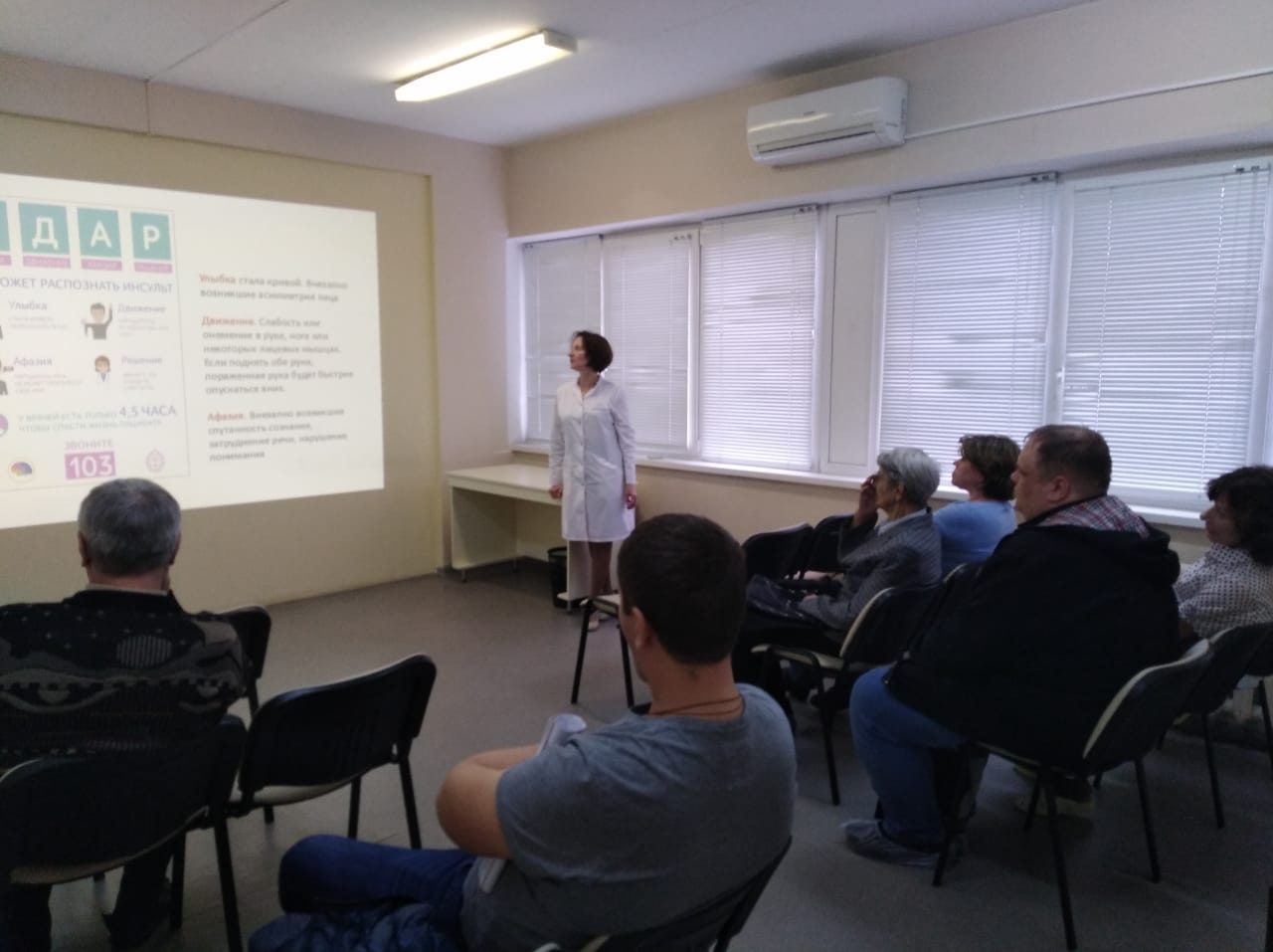 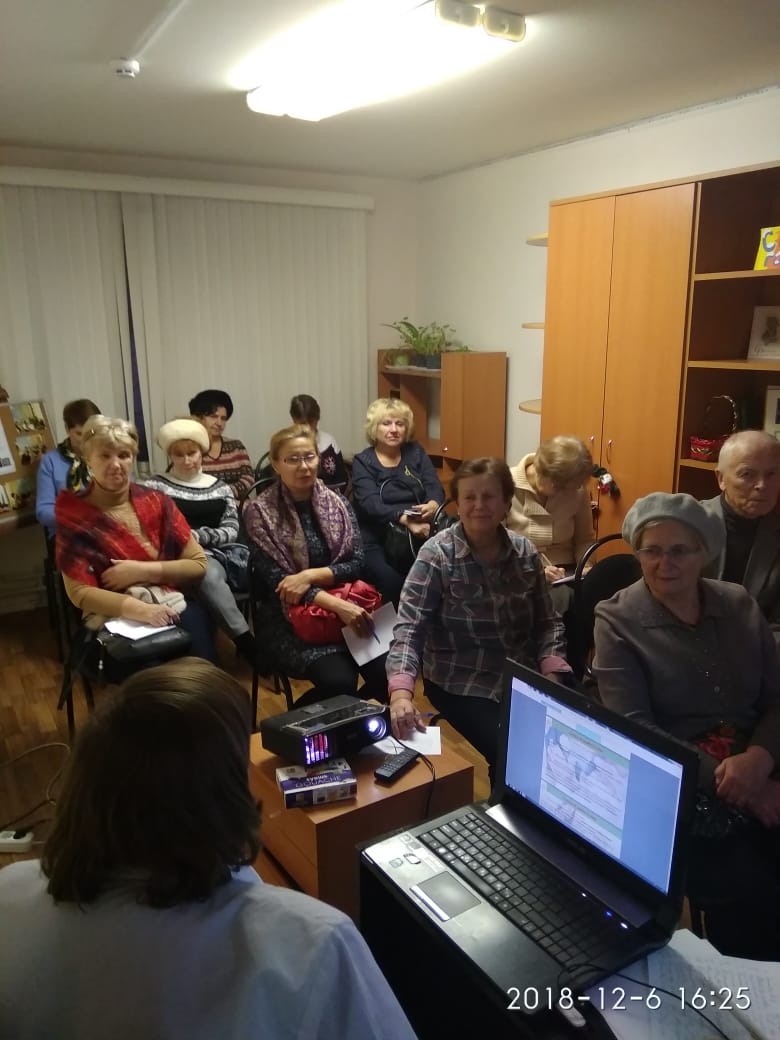 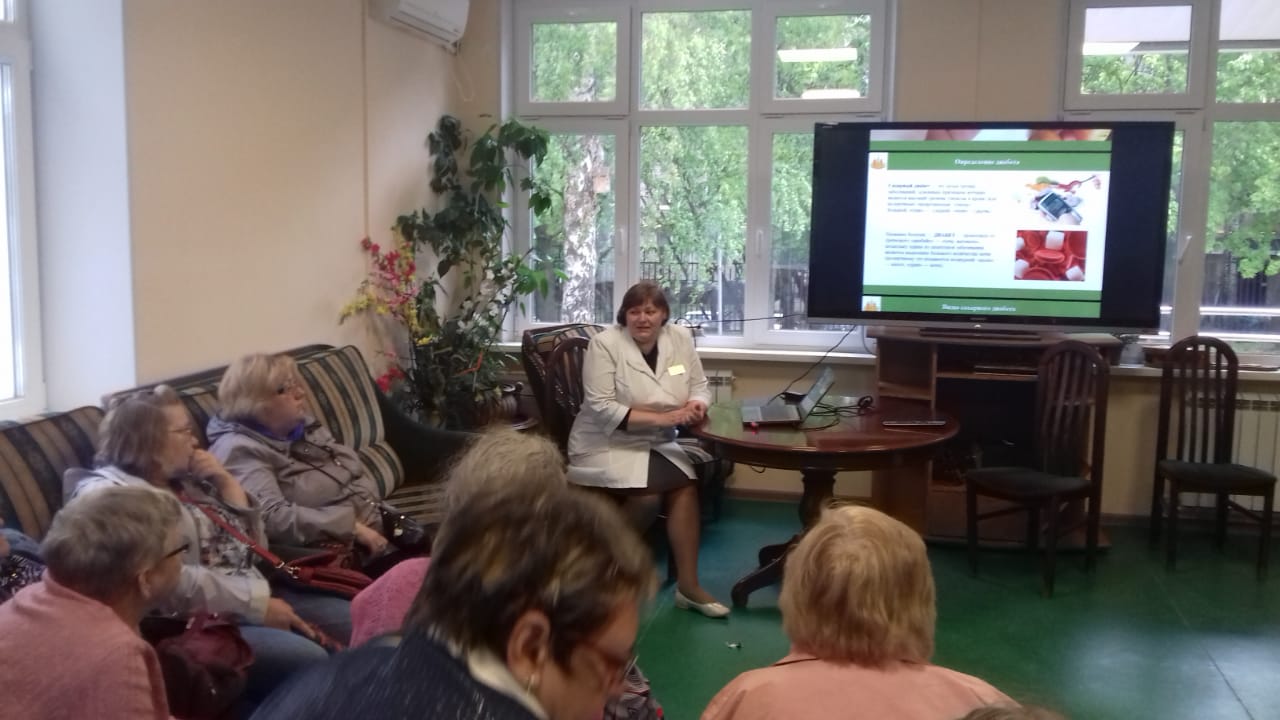 КАЖДУЮ НЕДЕЛЮ ПРОВОДЯТСЯ ШКОЛЫ ПРОФИЛАКТИКИ ИНФАРКТА И ИНСУЛЬТА

ЗА 2018 ГОД БЫЛО ПРОВЕДЕНО 75 ШКОЛ, ПРОШЛО ОБУЧЕНИЕ 366 ЧЕЛОВЕК
ПЕРЕХОД ВРАЧЕЙ-ТЕРАПЕВТОВ УЧАСТКОВОЙ СЛУЖБЫ НА ФУНКЦИОНАЛ ВРАЧА ОБЩЕЙ
ПРАКТИКИ и ОРГАНИЗАЦИЯ ПАТРОНАЖНОЙ СЛУЖБЫ ПО ОКАЗАНИЮ ПЛАНОВОЙ ПЕРВИЧНОЙ МЕДИКО-САНИТАРНОЙ ПОМОЩИ НА ДОМУ
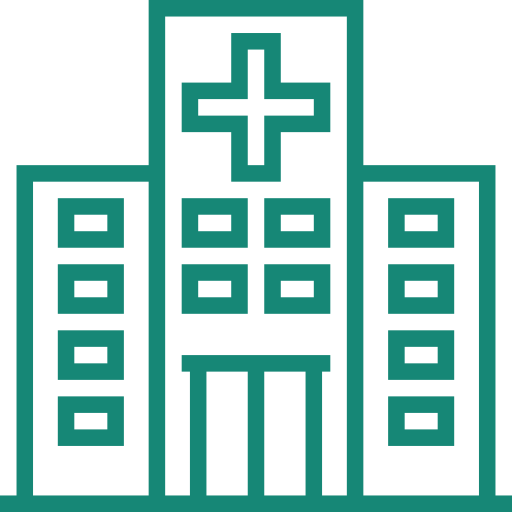 Пациенту больше не нужно посещать нескольких врачей первого уровня для постановки диагноза
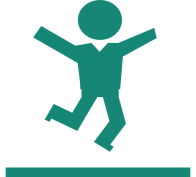 Возможность получить направления на все необходимые инструментальные и лабораторные исследования у врача общей практики
Сокращение времени от первичного посещения поликлиники до поставки диагноза и составления программы лечения
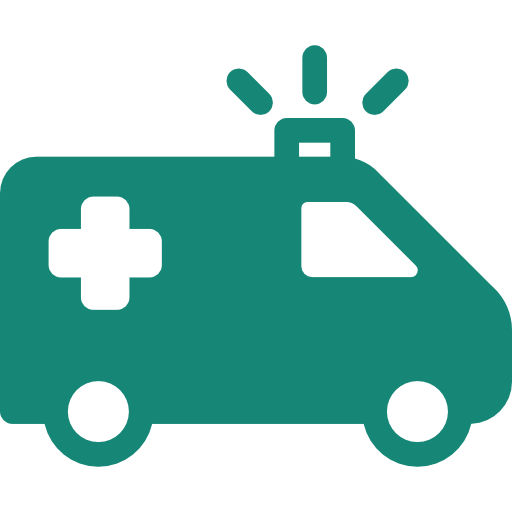 Осмотр на дому пациентов, включая выписку и доставку лекарственных препаратов
Тесное взаимодействие и постоянный контакт с социальными службами
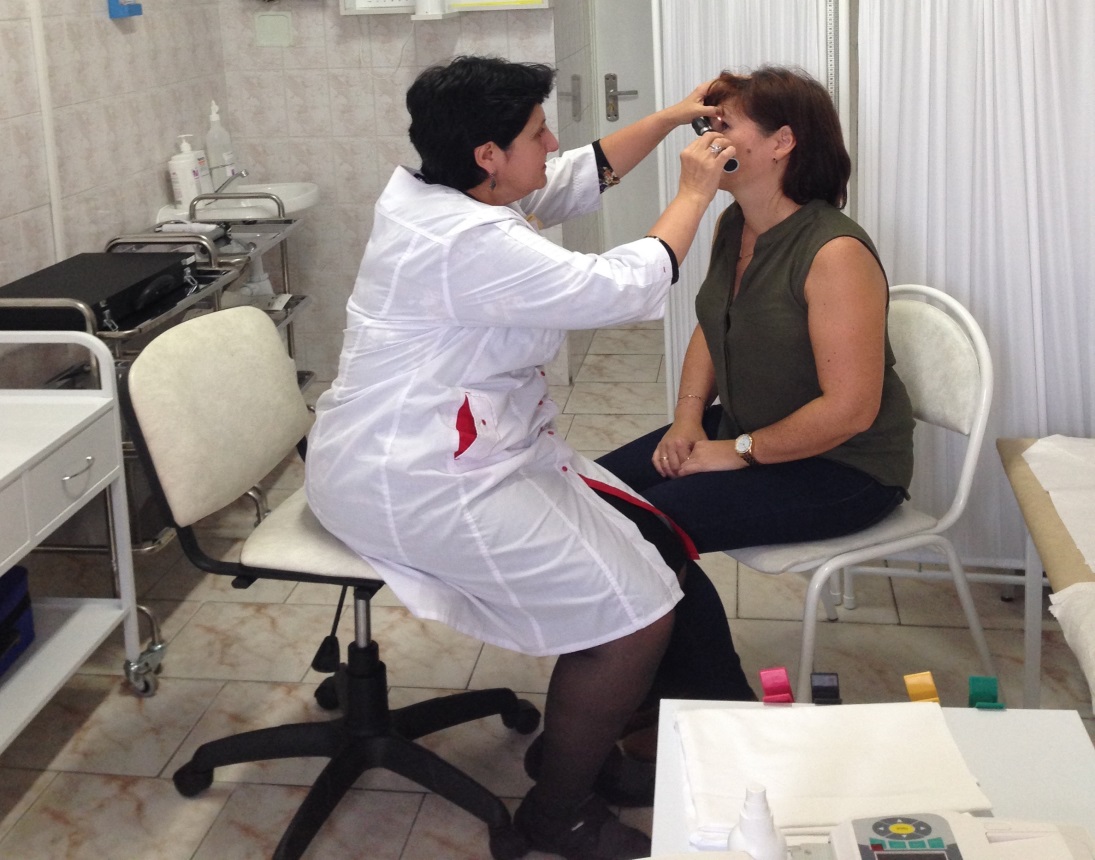 НАЛИЧИЕ СОБСТВЕННЫХ МАНИПУЛЯЦИОННЫХ У ВРАЧЕЙ ОБЩЕЙ ПРАКТИКИ ДЛЯ УДОБСТВА ПАЦИЕНТОВ
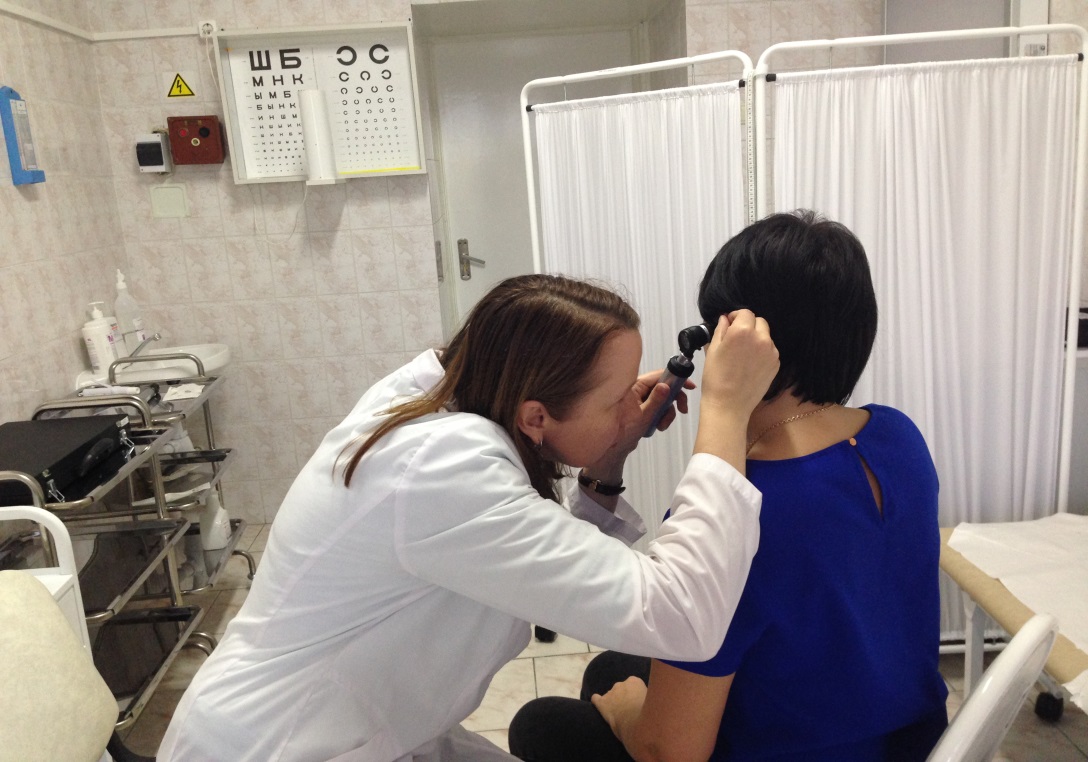 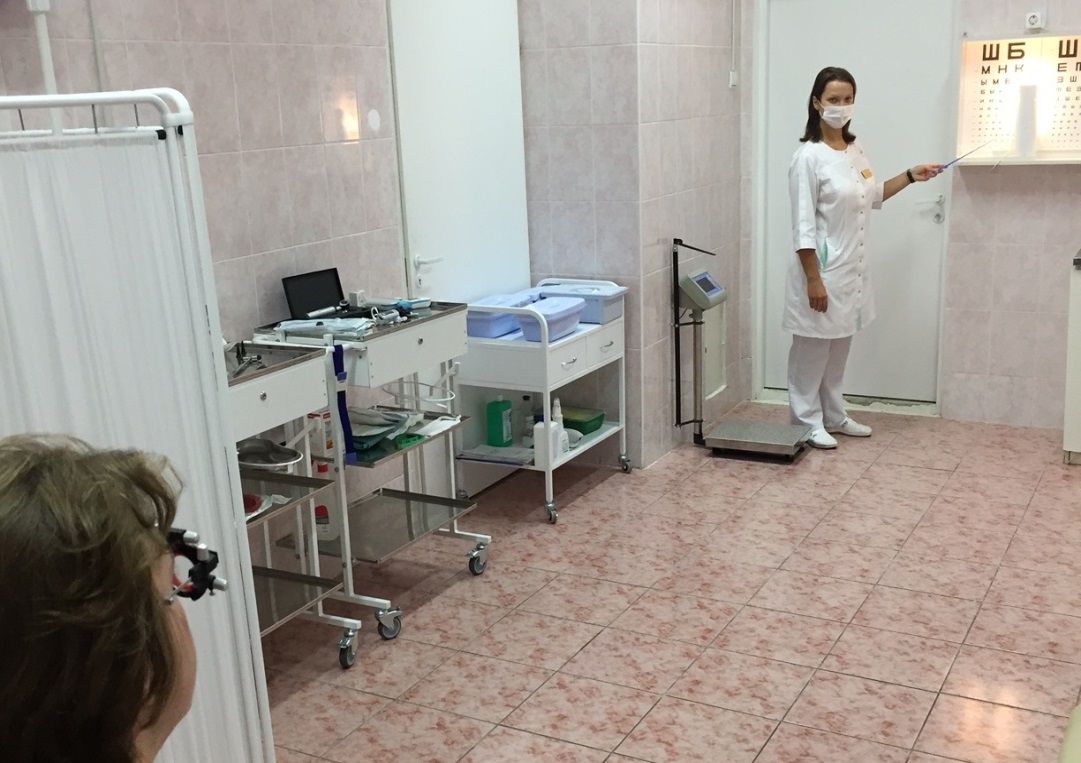 ПРОГРАММА ВЕДЕНИЯ ПАЦИЕНТОВ СТАРШИХ
ВОЗРАСТНЫХ ГРУПП С МНОЖЕСТВЕННЫМИ
ХРОНИЧЕСКИМИ ЗАБОЛЕВАНИЯМИ
ДОСТИГНУТЫЕ РЕЗУЛЬТАТЫ
В ХОДЕ РЕАЛИЗАЦИИ
ПРОГРАММЫ
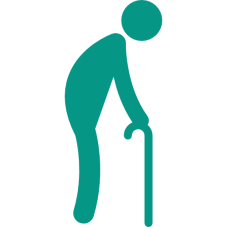 Снижение количества
вызовов врача
«на дом»
Снижение количества
госпитализаций
Повышение уровня
удовлетворенности
пациентов
Достижение пациентами целевых уровней:
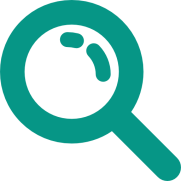 артериального давления
холестерина
гликированного гемоглобина
КРИТЕРИИ ОТБОРА
МУЖЧИНЫ ОТ 55 ЛЕТ И СТАРШЕ
ЖЕНЩИНЫ ОТ 55 ЛЕТ И СТАРШЕ
НАЛИЧИЕ 3 И БОЛЕЕ ХРОНИЧЕСКИХ
ЗАБОЛЕВАНИЙ ИЗ УТВЕРЖДЕННОГО
ПЕРЕЧНЯ
ИНДИВИДУАЛЬНЫЙ ПОДХОД,
ПЕРВИЧНЫЙ ПРИЕМ ДО 40 МИНУТ
ПОВТОРНЫЙ ПРИЕМ ДО 20 МИНУТ
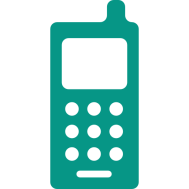 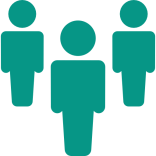 ПРИСТАЛЬНОЕ ВНИМАНИЕ ПАЦИЕНТАМ
НА 1 ВРАЧА ПРИХОДИТСЯ
ОТ 450 до 500 ПАЦИЕНТОВ
ВСЕ ПАЦИЕНТЫ НАХОДИТСЯ
НА СВЯЗИ С ВРАЧОМ ПО
МОБИЛЬНОМУ ТЕЛЕФОНУ
В 2018 ГОДУ НАБРАННЫЙ РЕГИСТР ПАЦИЕНТОВ
СОСТАВЛЯЕТ 3 528 ЧЕЛОВЕК
ФИЛИАЛ 1 – 898 ЧЕЛОВЕК
ГП № 170 – 870 ЧЕЛОВЕКА
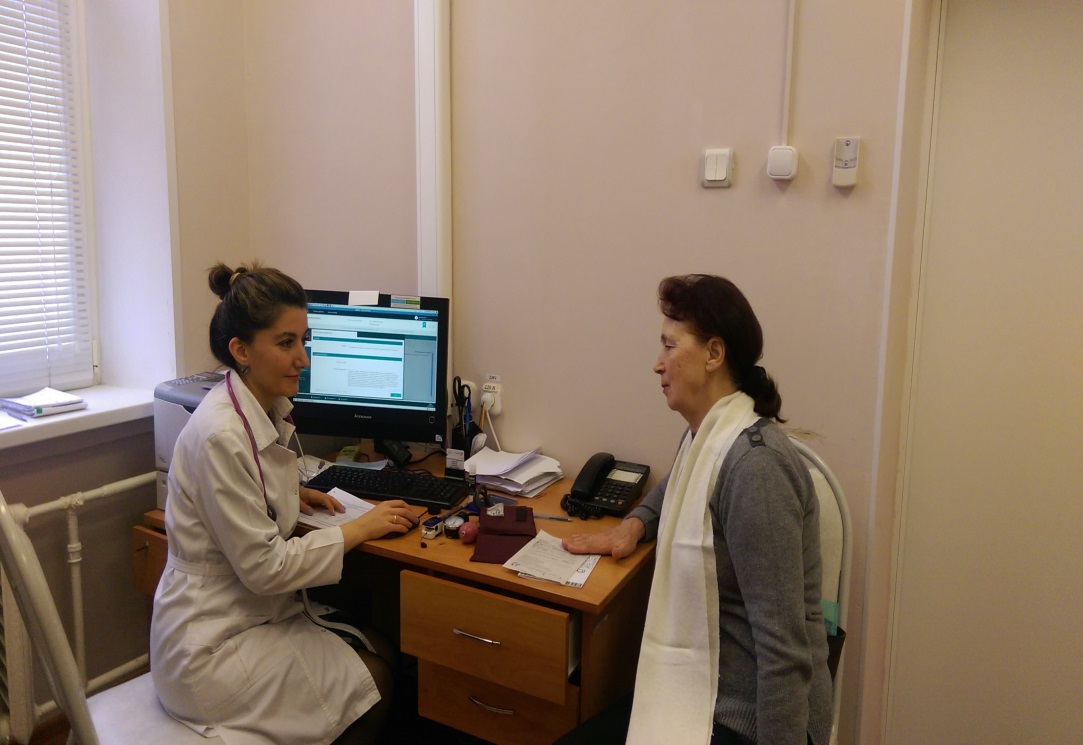 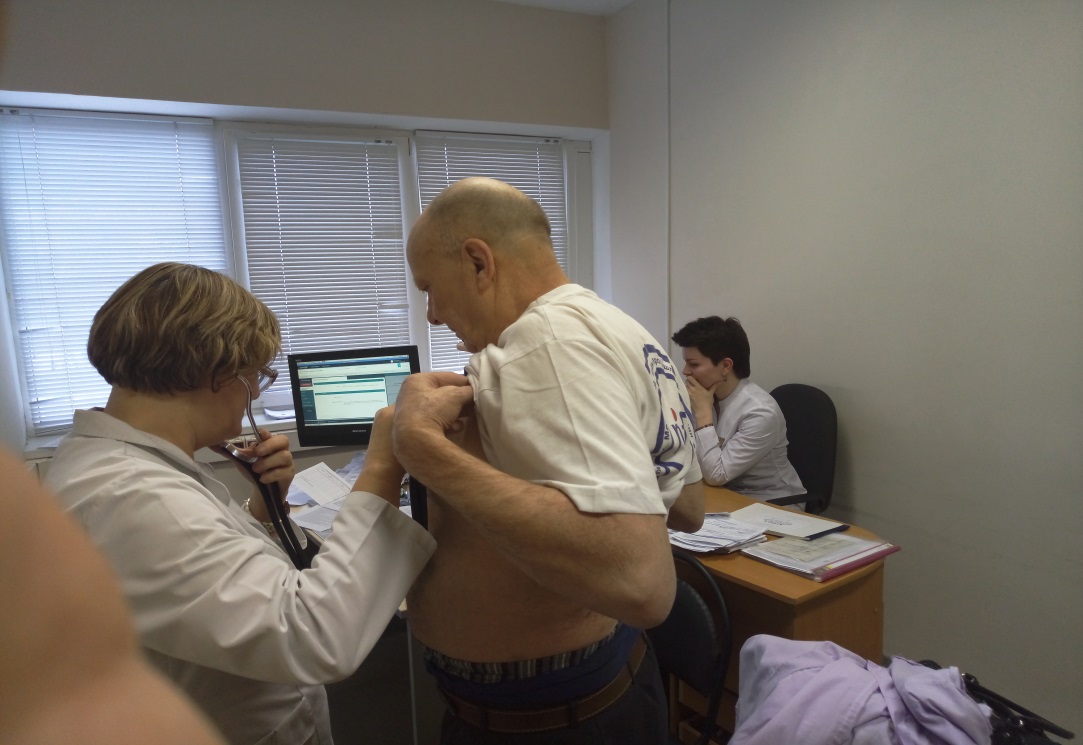 ФИЛИАЛ 2 – 885 ЧЕЛОВЕК
ФИЛИАЛ 3 – 875 ЧЕЛОВЕК
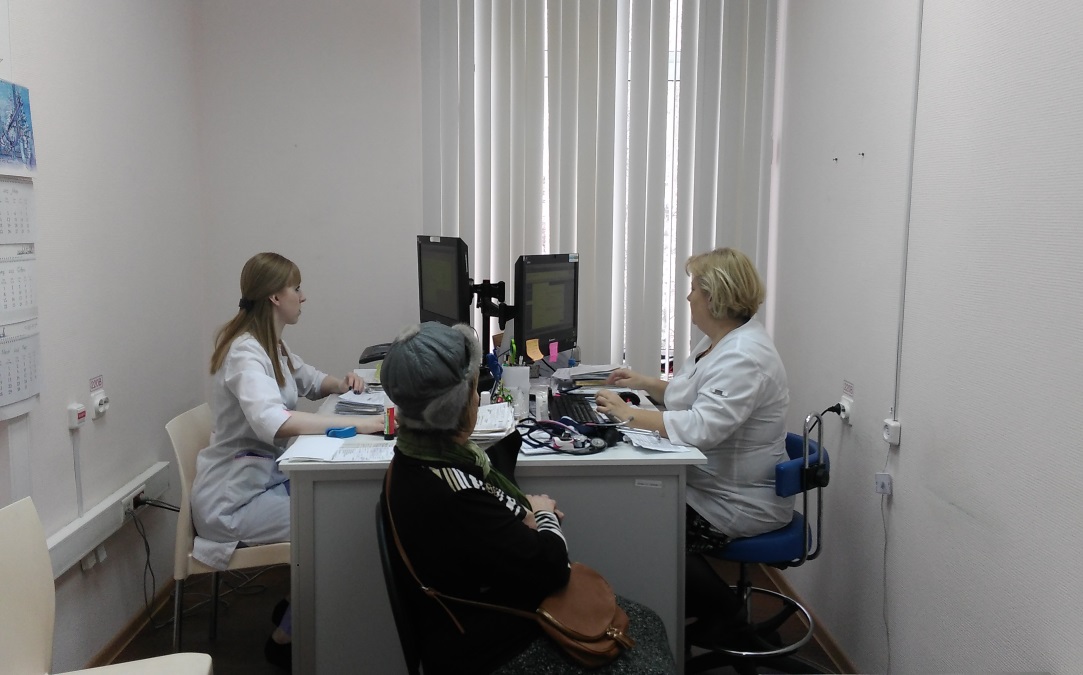 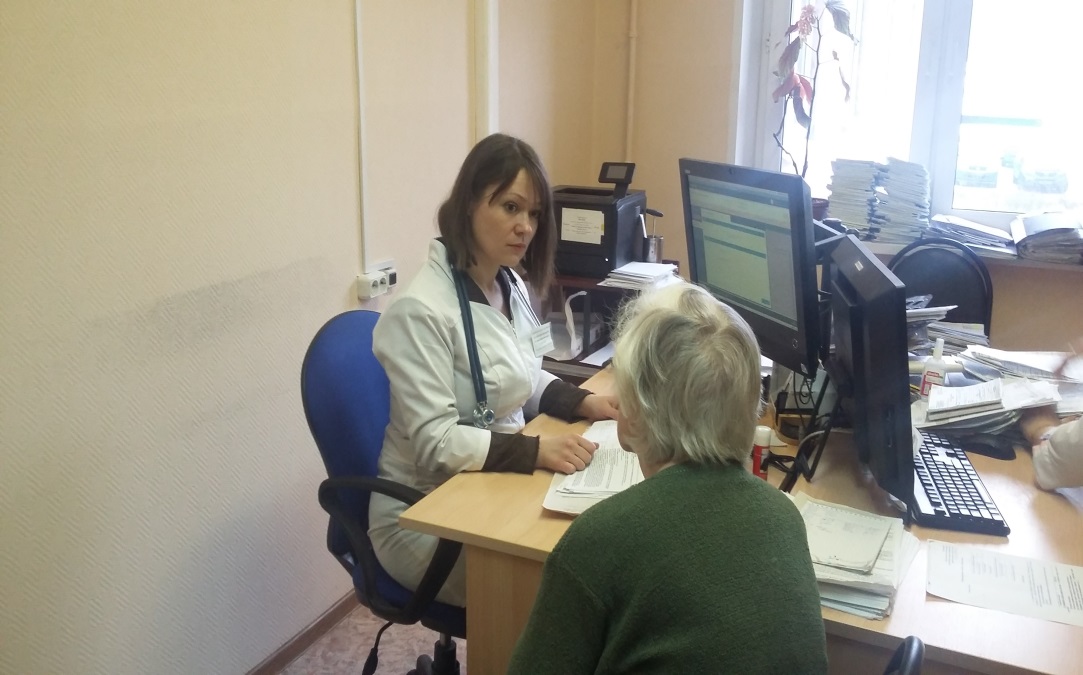 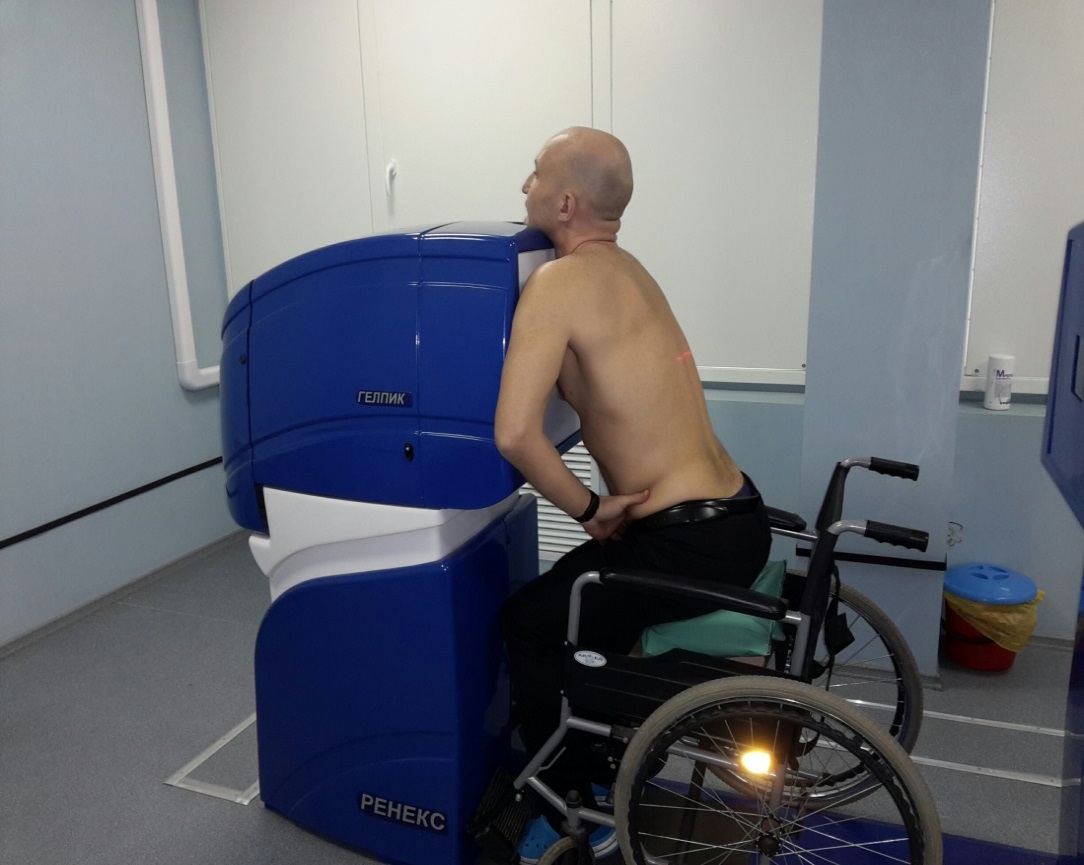 ОБЕСПЕЧЕНА ДОСТУПНОСТЬ
МЕДИЦИНСКИХ УСЛУГ
ИНВАЛИДАМ-КОЛЯСОЧНИКАМ
И ЛЮДЯМ С ПРОБЛЕМАМИ
ОПОРНО-ДВИГАТЕЛЬНОГО
АППАРАТА
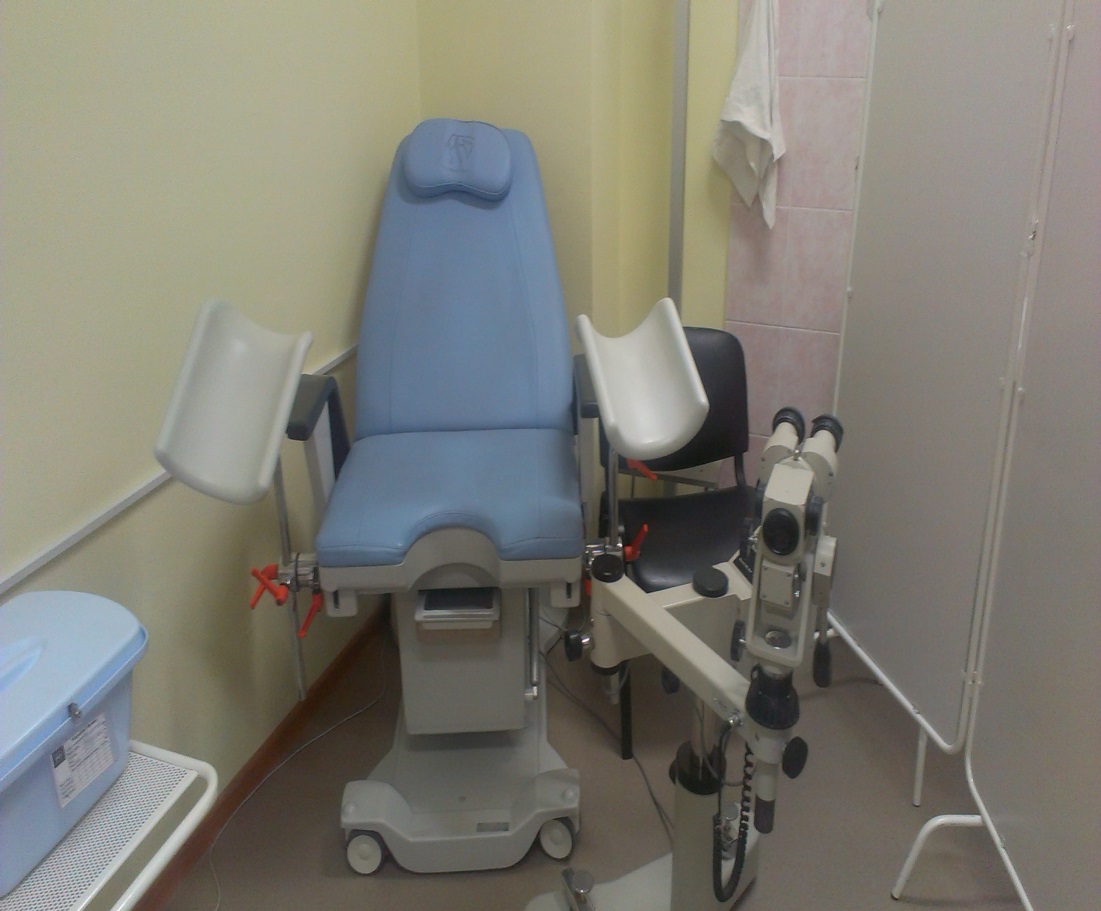 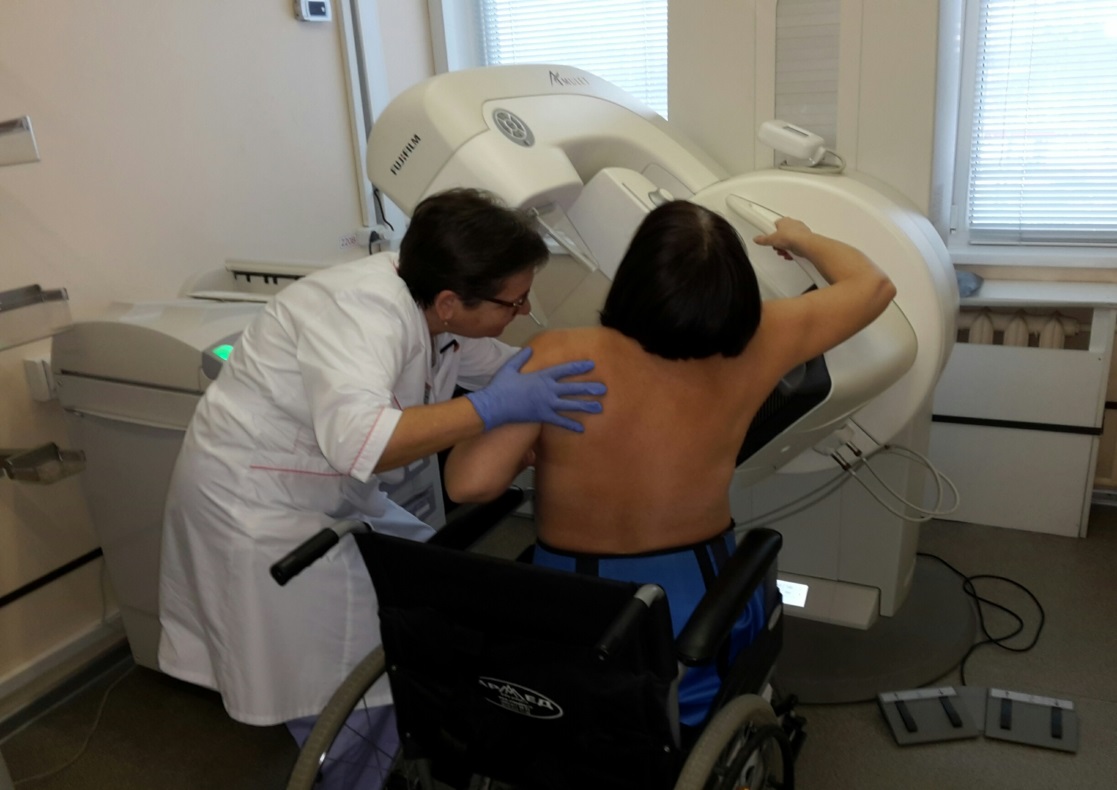 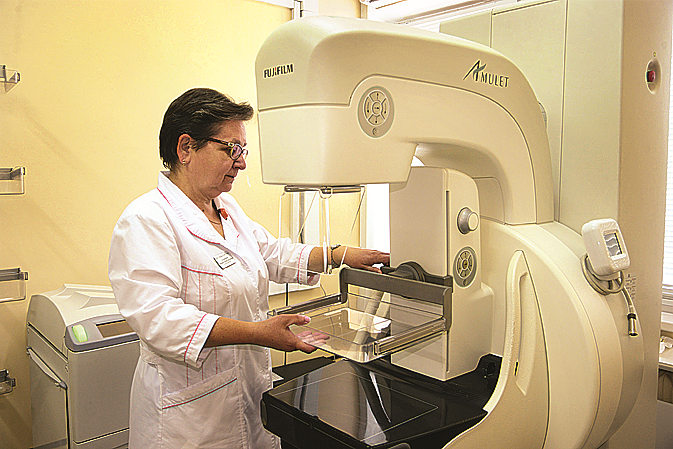 ПРОВЕДЕНО 
18 476 МАММОГРАФИЙ
5 072 УЗИ МОЛОЧНЫХ ЖЕЛЕЗ

ВЫЯВЛЕНО
79 РАКОВ МОЛОЧНЫХ ЖЕЛЕЗ 
148 УЗЛОВЫХ ОБРАЗОВАНИЯ
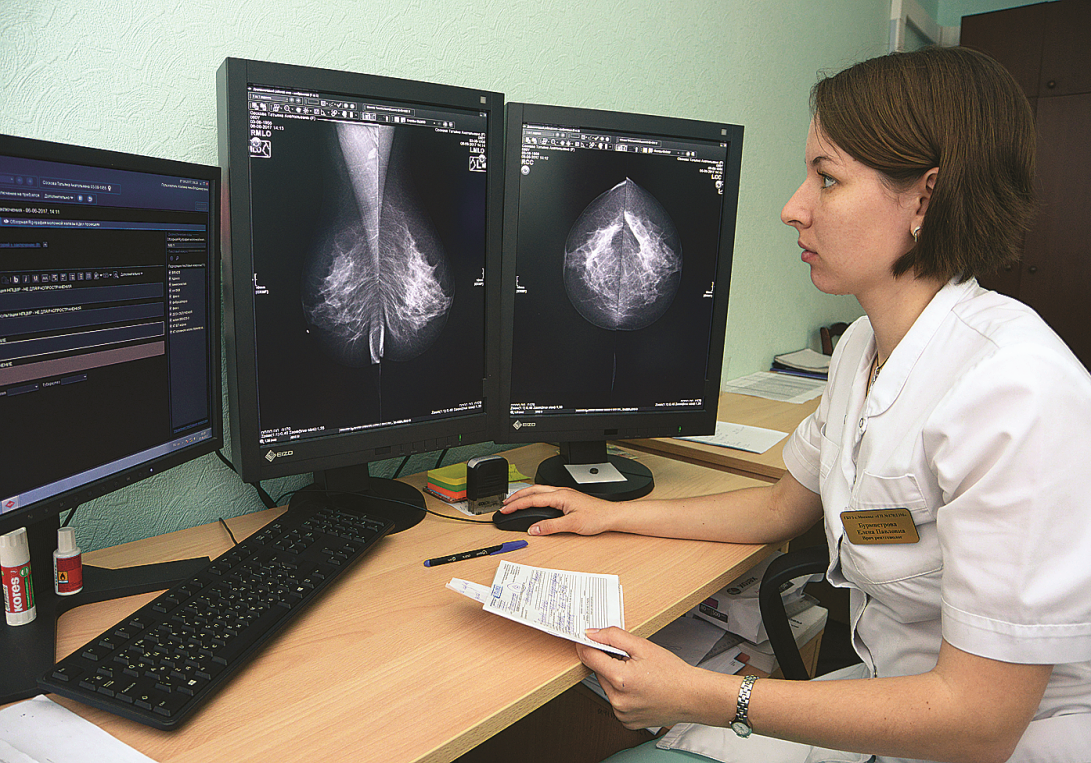 ОТПРАВЛЕНО НА ГИСТОЛОГИЮ
67 БИОПТАТОВ МОЛОЧНЫХ ЖЕЛЕЗ

ВЫЯВЛЕНО
50 ЗЛОКАЧЕСТВЕННЫХ НОВООБРАЗОВАНИЯ
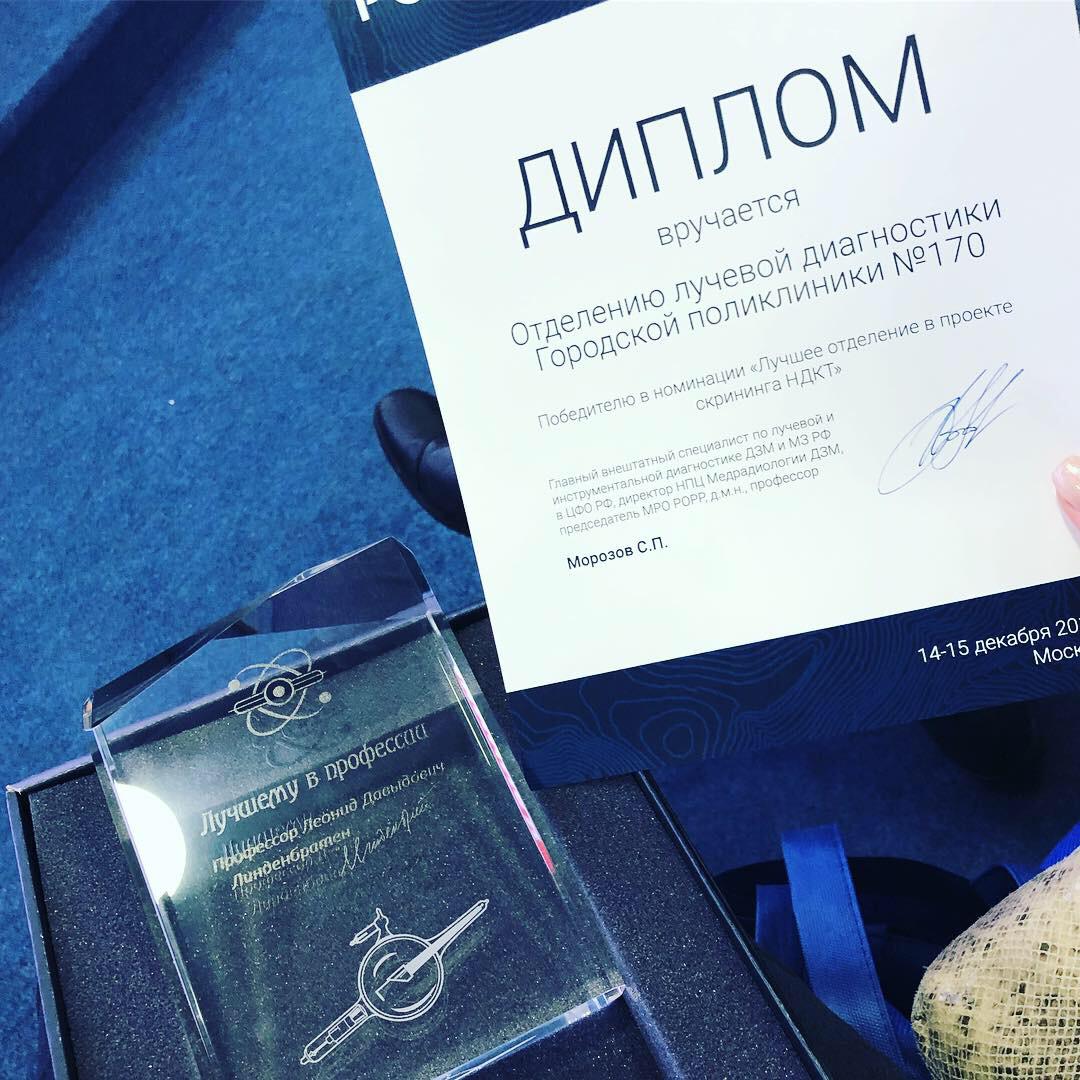 ПОБЕДА В НОМИНАЦИИ
«ЛУЧШЕЕ ОТДЕЛЕНИЕ В ПРОЕКТЕ СКРИНИНГА НДКТ»
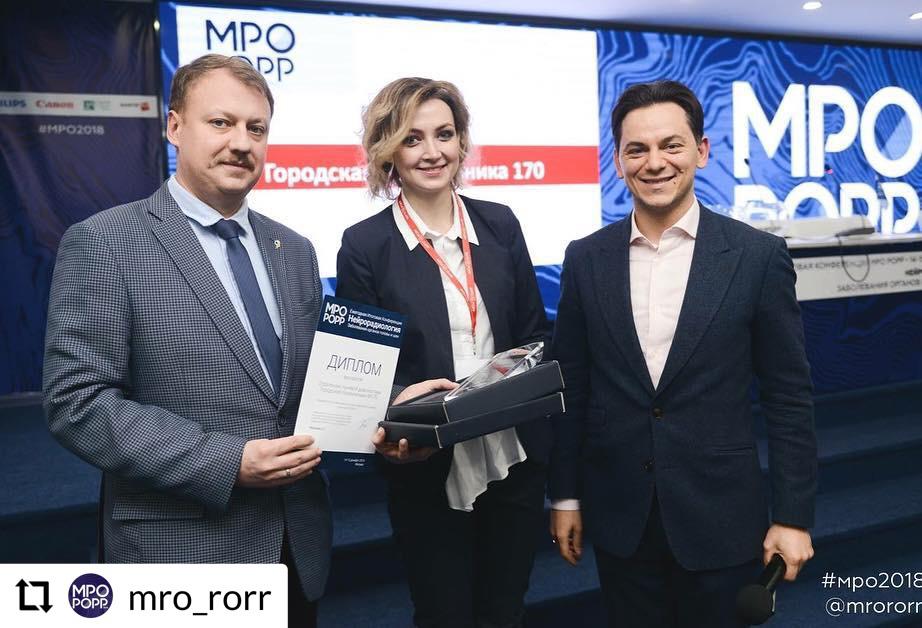 В 2018 ГОДУ ПРОВЕДЕННО
490 ИССЛЕДОВАНИЙ

ВЫЯВЛЕНО 6 ЗАБОЛЕВАНИЙ
ОРГАНИЗОВАН ИНФОРМАЦИОННО-СПРАВОЧНЫЙ ОТДЕЛ В КАЖДОМ ЗДАНИИ АМБУЛАТОРНОГО ЦЕНТРА
ФИЛИАЛ 1
ГП № 170
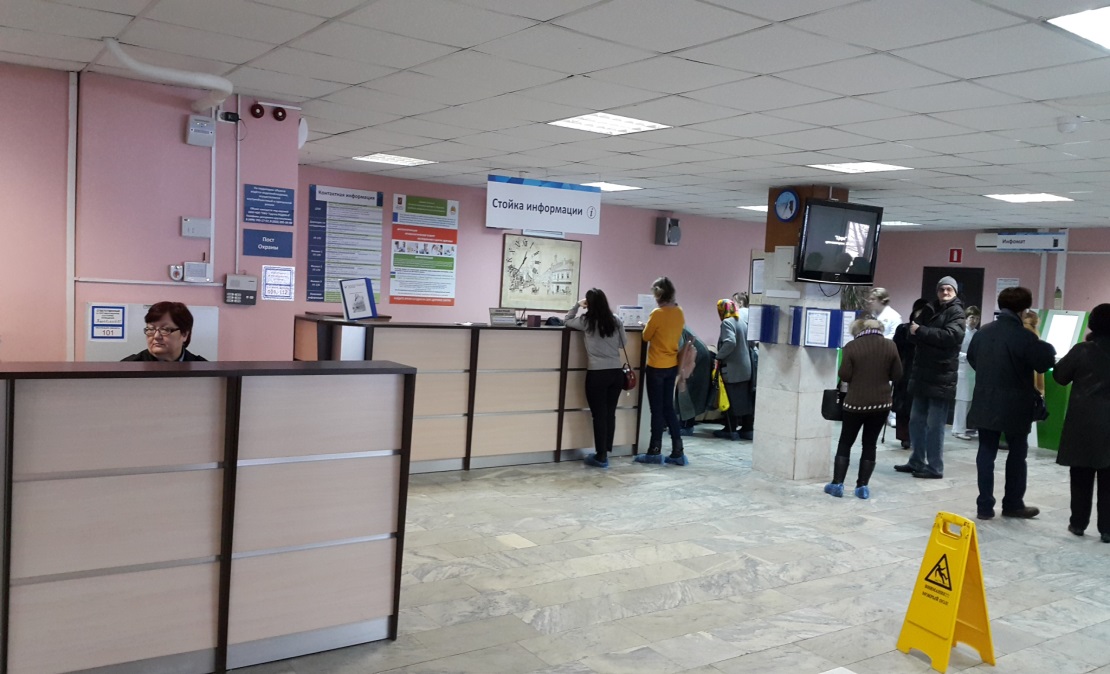 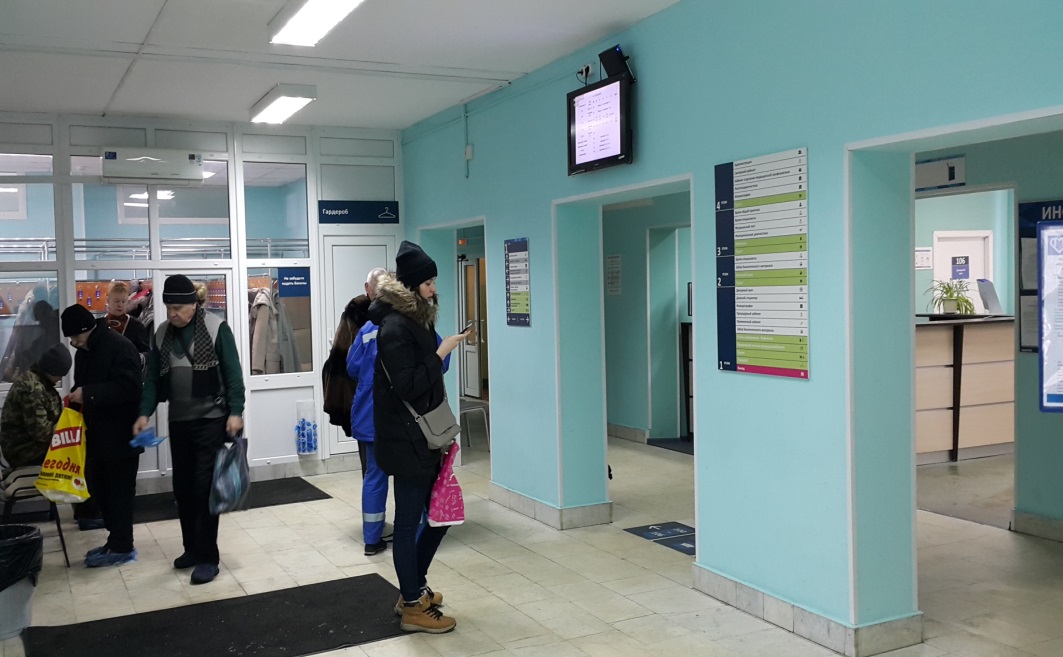 ФИЛИАЛ 2
ФИЛИАЛ 3
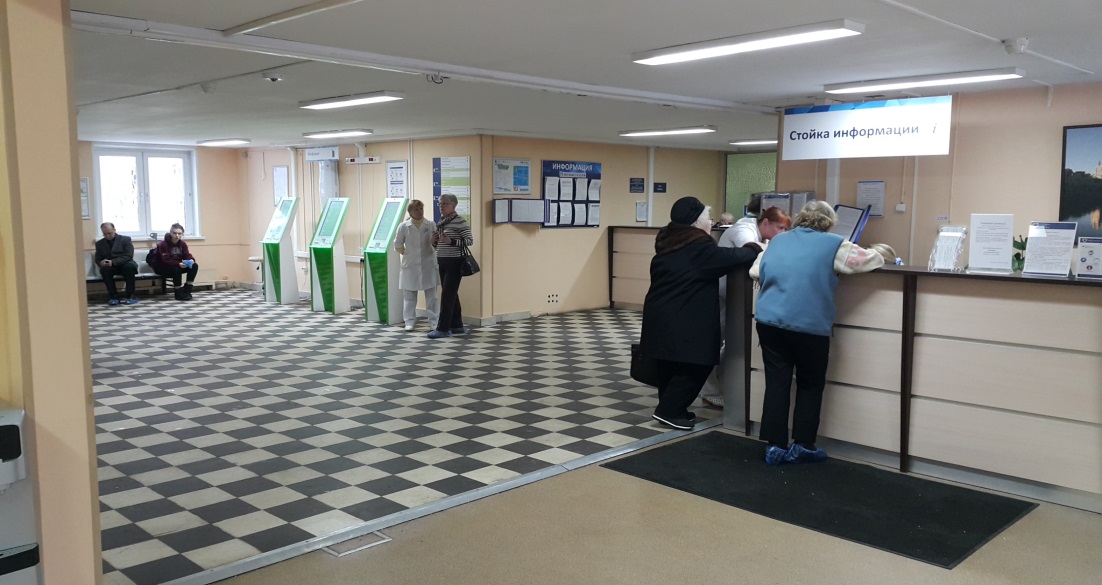 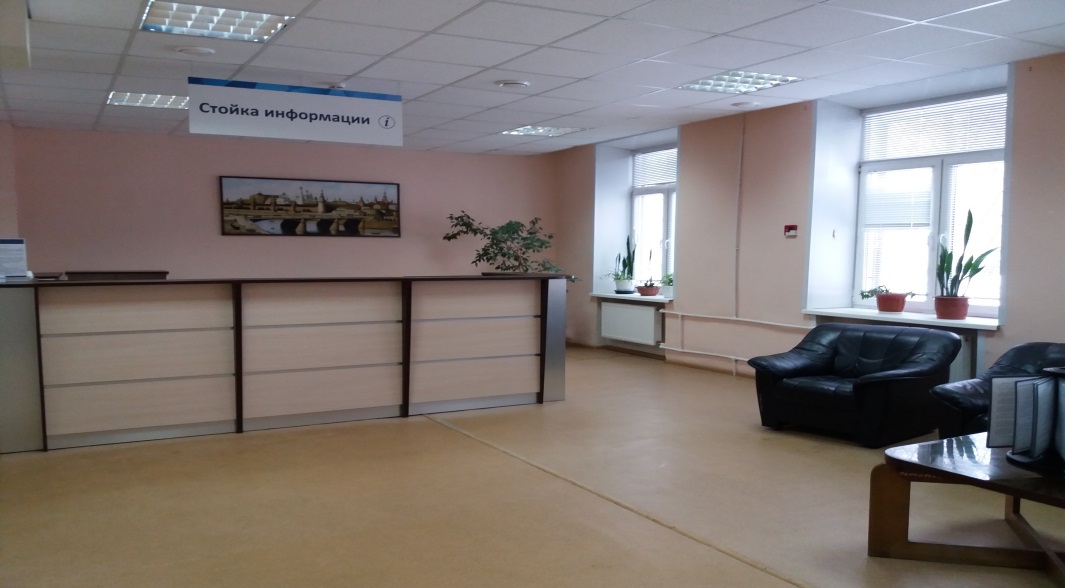 ПОБЕДА В КОНКУРСЕ ПО МАРШРУТИЗАЦИИ СРЕДИ ПОЛИКЛИНИК
ГОРОДА МОСКВЫ
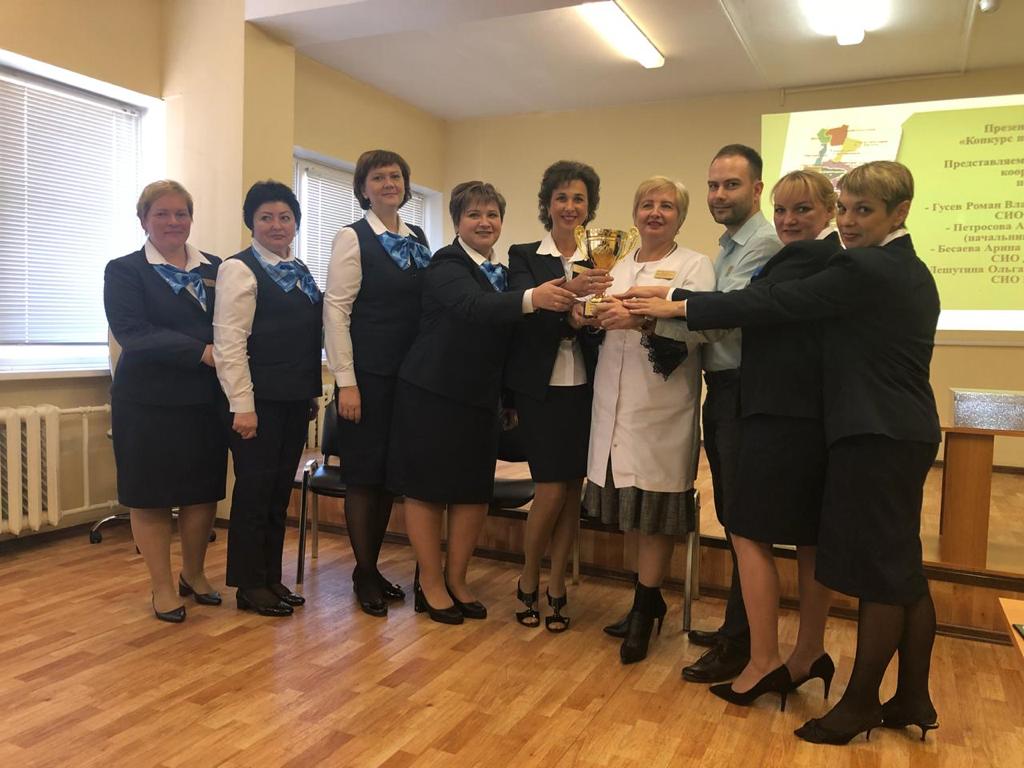 РЕЗУЛЬТАТЫ АНКЕТИРОВАНИЯ НАСЕЛЕНИЯ ПО ПЛАТНЫМ УСЛУГАМ
Отделение платных услуг
27%
1%
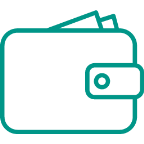 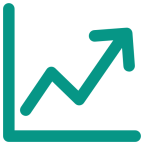 72%
СРЕДНИЙ ЧЕК НА 1 ПОСЕЩЕНИЕ
1 300.00 рублей
ПОВЫШЕНИЕ ДОСТУПНОСТИ
МЕДИЦИНСКОЙ ПОМОЩИ
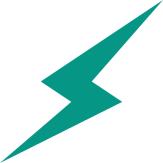 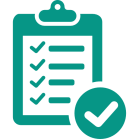 2 786 ПРОФОСМОТРОВ
РАБОТНИКОВ, ПОДВЕРГАЮЩИХСЯ ВОЗДЕЙСТВИЮ ВРЕДНЫХ И НЕБЛАГОПРИЯТНЫХ УСЛОВИЙ ТРУДА
1 248 СПРАВОК НА ПРАВО УПРАВЛЕНИЯ ТРАНСПОРТЫМ СРЕДСТВОМ
И ВЛАДЕНИЕМ ОРУЖИЕМ
42,8%
ВСЕГО ЗА 2018 ГОД
19 108 ПОСЕЩЕНИЙ ВРАЧЕЙ
57,2%
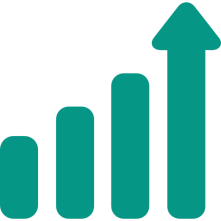 Средняя заработная плата персонала
+/-  (%)
2018 год
2017 год
2015 год
2016 год
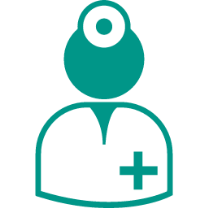 +81/+34
83 499,8
96 057,8
112 272,8
150 853,8
ВРАЧИ
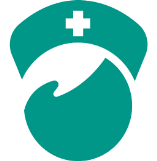 +39/+13
51 449,9
59 762,0
63 142,5
71 502,2
СМП
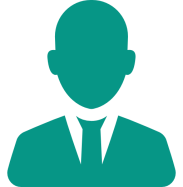 52 436,4
51 817,9
49 926,7
52 420,3
+0/+5
ПРОЧИЕ
Задачи на 2019 год
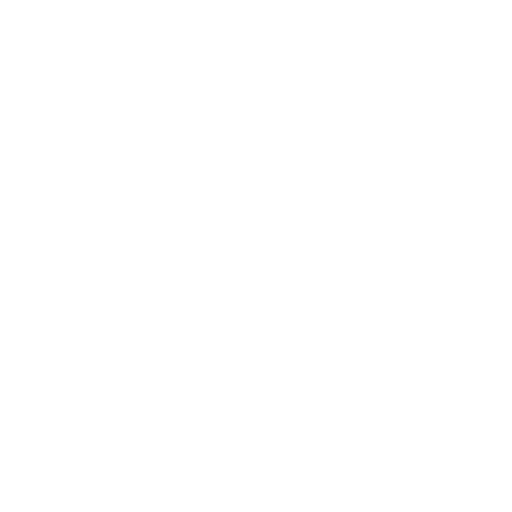 ДАЛЬНЕЙШЕЕ УЛУЧШЕНИЕ ДОСТУПНОСТИ И КАЧЕСТВА ОКАЗАНИЯ ПЕРВИЧНОЙ МЕДИКО-САНИТАРНОЙ ПОМОЩИ НАСЕЛЕНИЮ С АКЦЕНТОМ НА ПРОФИЛАКТИКУ И РАННЕЕ ВЫЯВЛЕНИЕ СОЦИАЛЬНО ЗНАЧИМЫХ ЗАБОЛЕВАНИЙ

ПРОДОЛЖЕНИЕ АКТИВНОЙ РАБОТЫ С ПАЦИЕНТАМИ СТАРШИХ ВОЗРАСТНЫХ ГРУПП И МАЛОМОБИЛЬНЫМИ ПАЦИЕНТАМИ

ДАЛЬНЕЙШЕЕ РАЗВИТИЕ ПАТРОНАЖНОЙ СЛУЖБЫ, РАБОТЫ ВРАЧЕЙ-ГЕРИАТРОВ, ПАЛЛИАТИВНОЙ МЕДИЦИНСКОЙ ПОМОЩИ

АКТИВНОЕ ПРИВЛЕЧЕНИЕ ОБЩЕСТВЕННЫХ ОРГАНИЗАЦИЙ К РЕШЕНИЮ ВОПРОСОВ СОЦИАЛЬНОЙ ПОДДЕРЖКИ НАСЕЛЕНИЯ

ПРОДОЛЖЕНИЕ УЧАСТИЯ В ПРОГРАММЕ МЭРА МОСКВЫ «МОСКОВСКОЕ ДОЛГОЛЕТИЕ»

ОСУЩЕСТВЛЕНИЕ МЕР ПО СОЦИАЛЬНОЙ ПОДДЕРЖКЕ И ЗАЩИТЕ РАБОТНИКОВ ЗДРАВООХРАНЕНИЯ
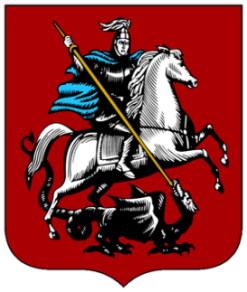 Департамент здравоохранения города Москвы
Спасибо за внимание!
Городская поликлиника № 170
gp170@zdrav.mos.ru
www.170gp.ru
+7 (495) 381-99-34